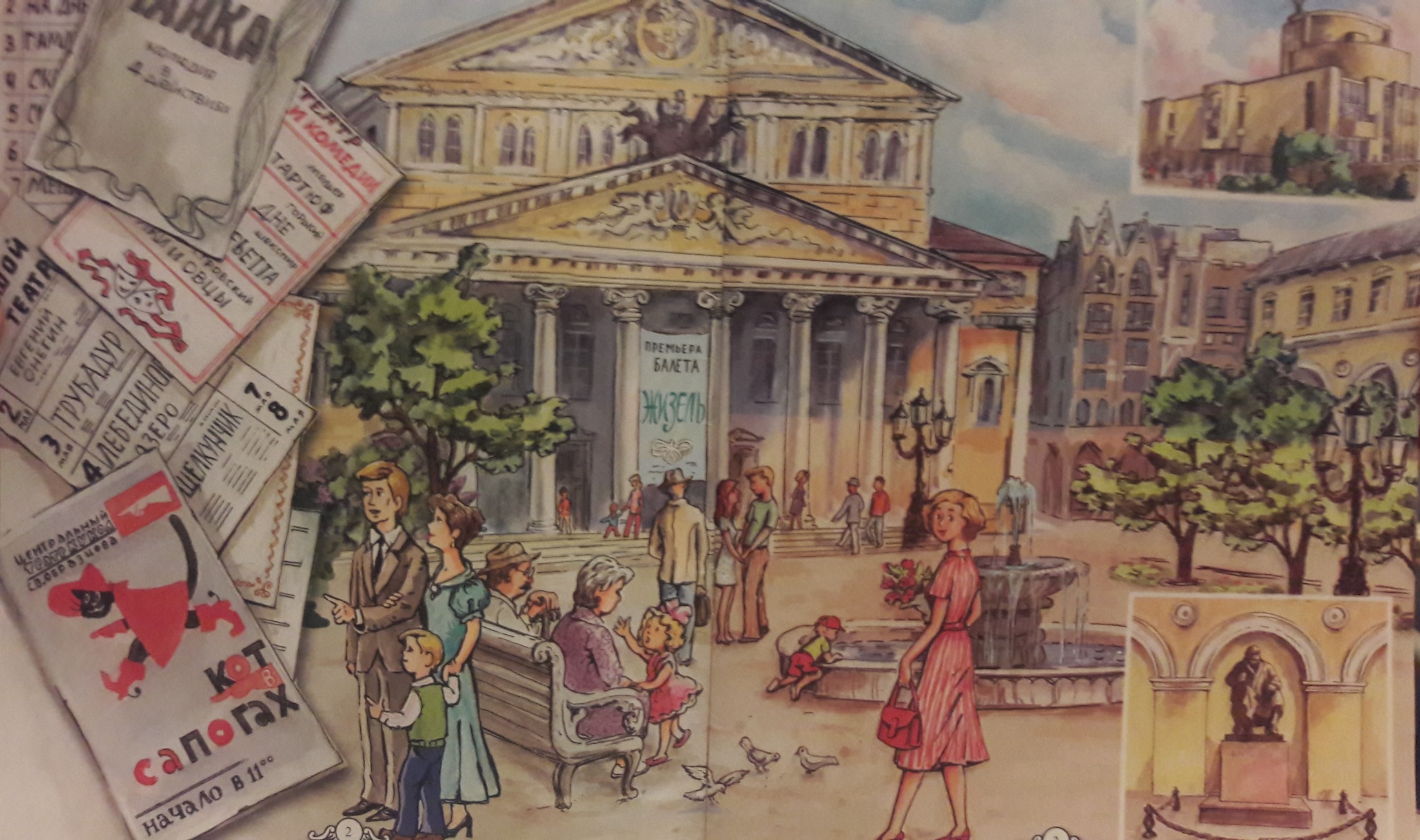 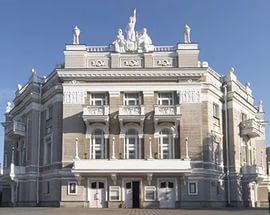 ЧТО ТАКОЕ ТЕАТР?
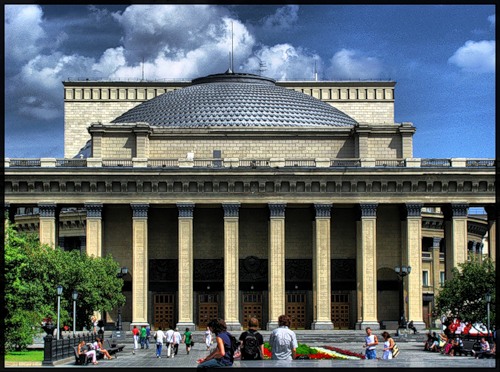 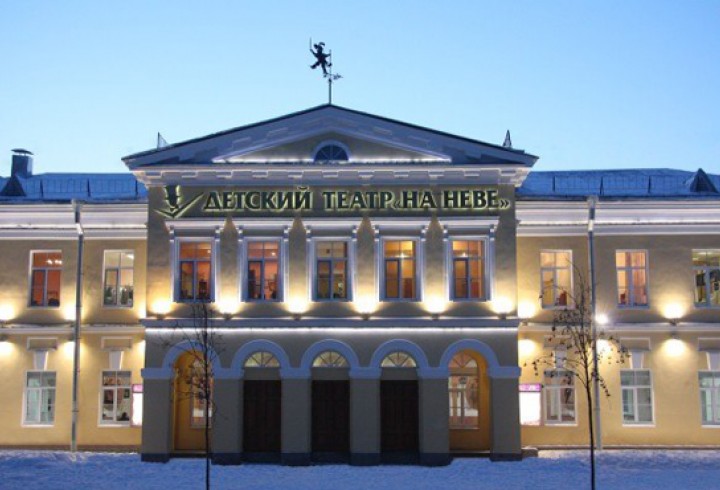 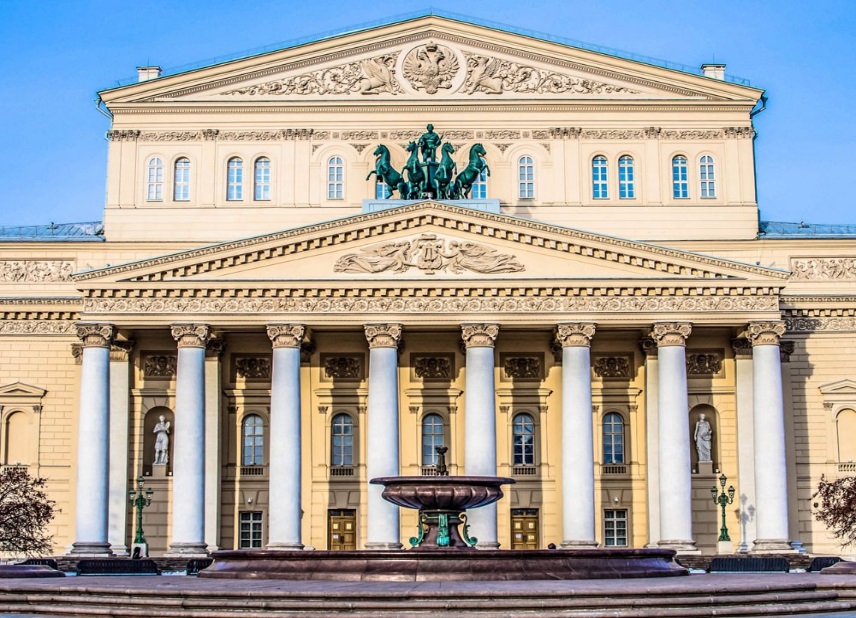 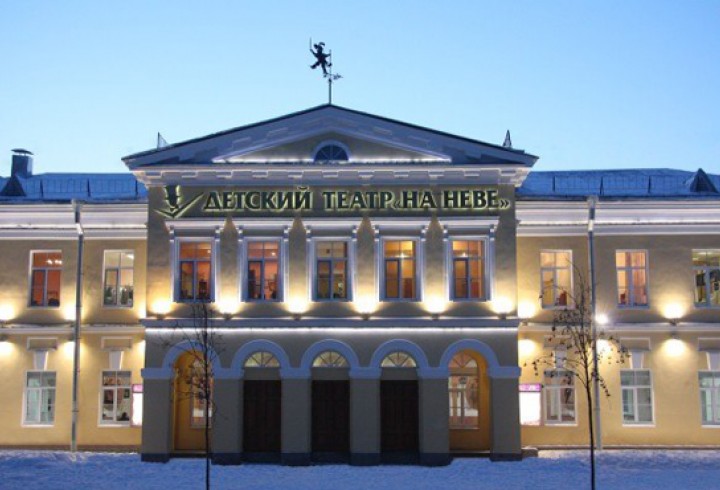 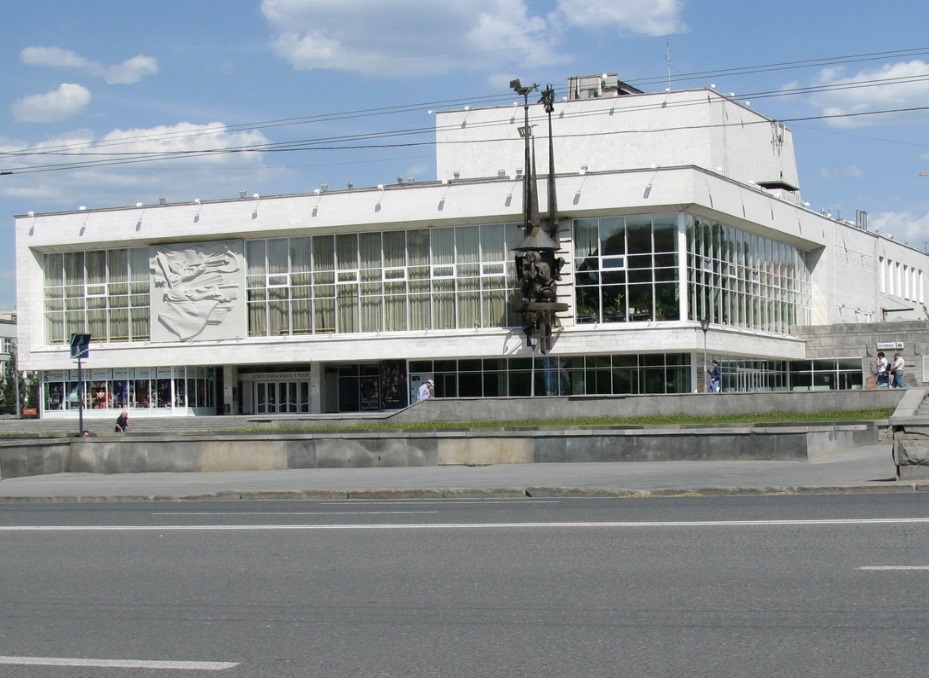 В Каменске - Уральском
Театр кукол город Екатеринбург
Театр музыкальной комедии
Театры в детском саду
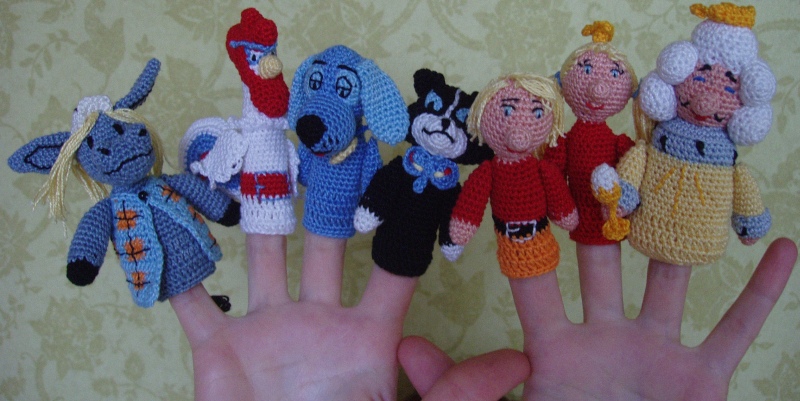 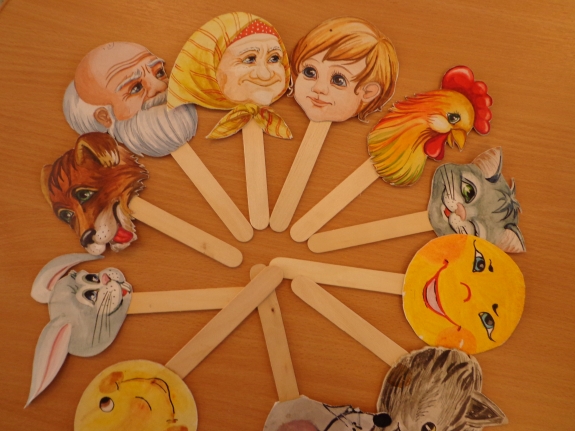 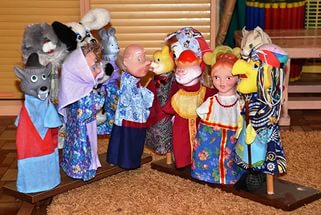 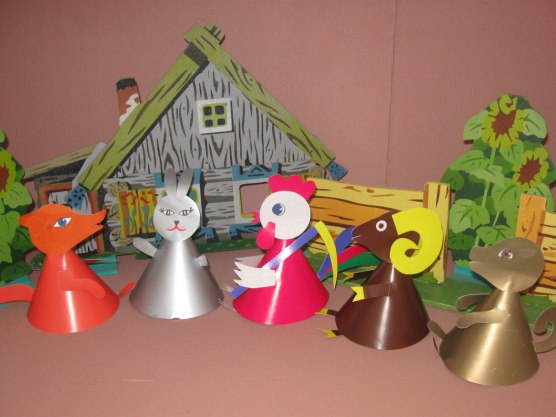 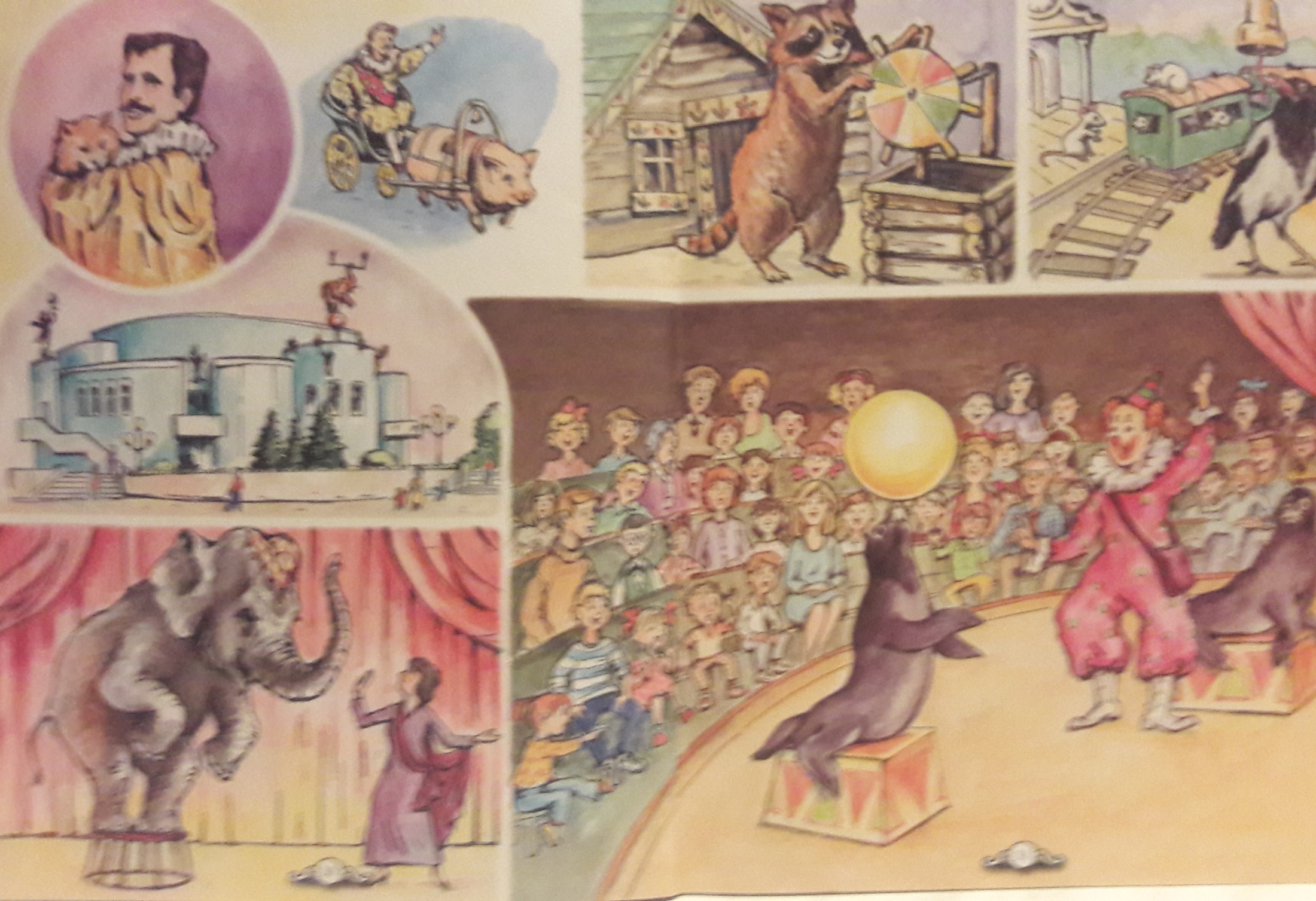 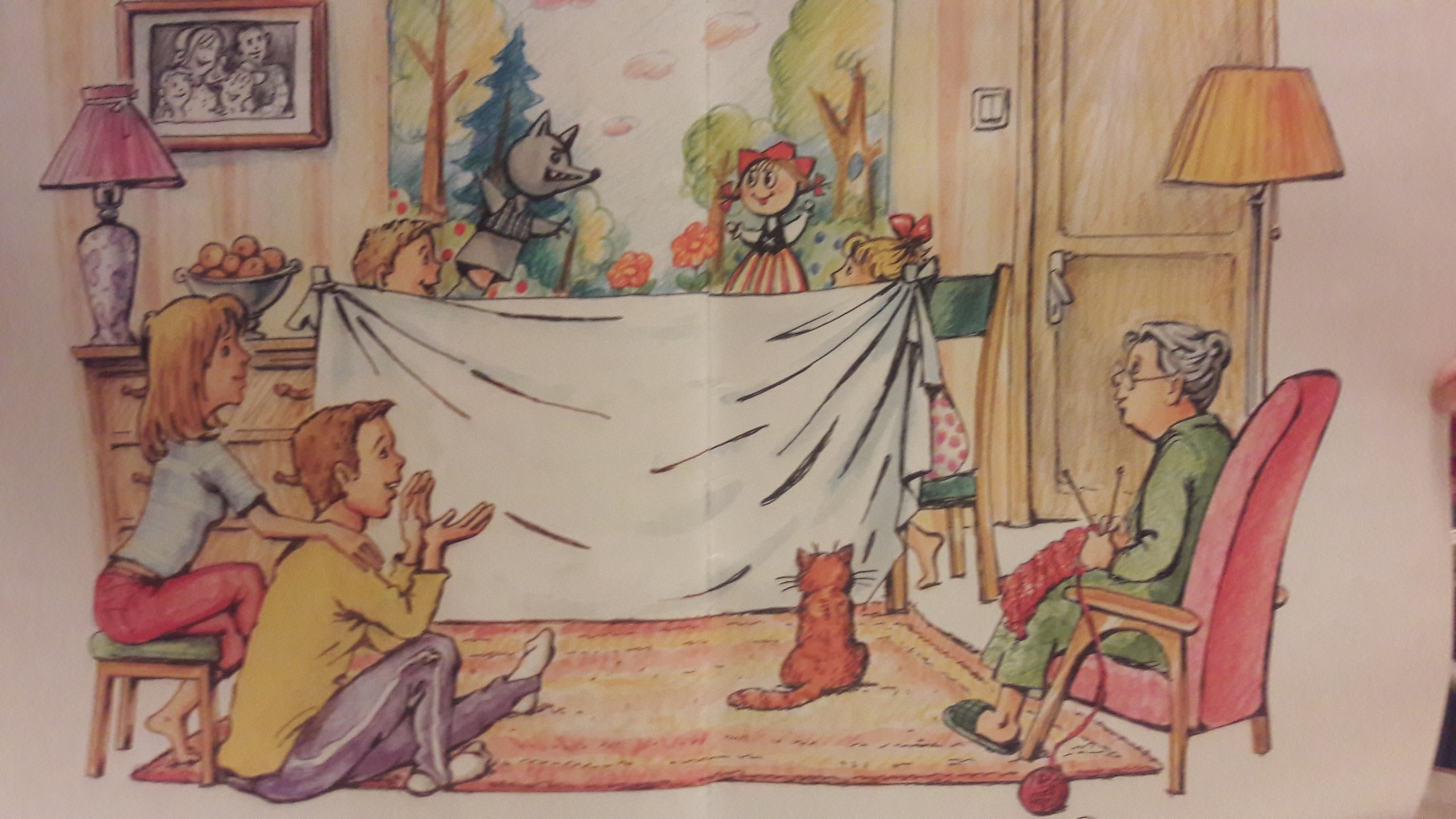 Перед театром театральные афиши
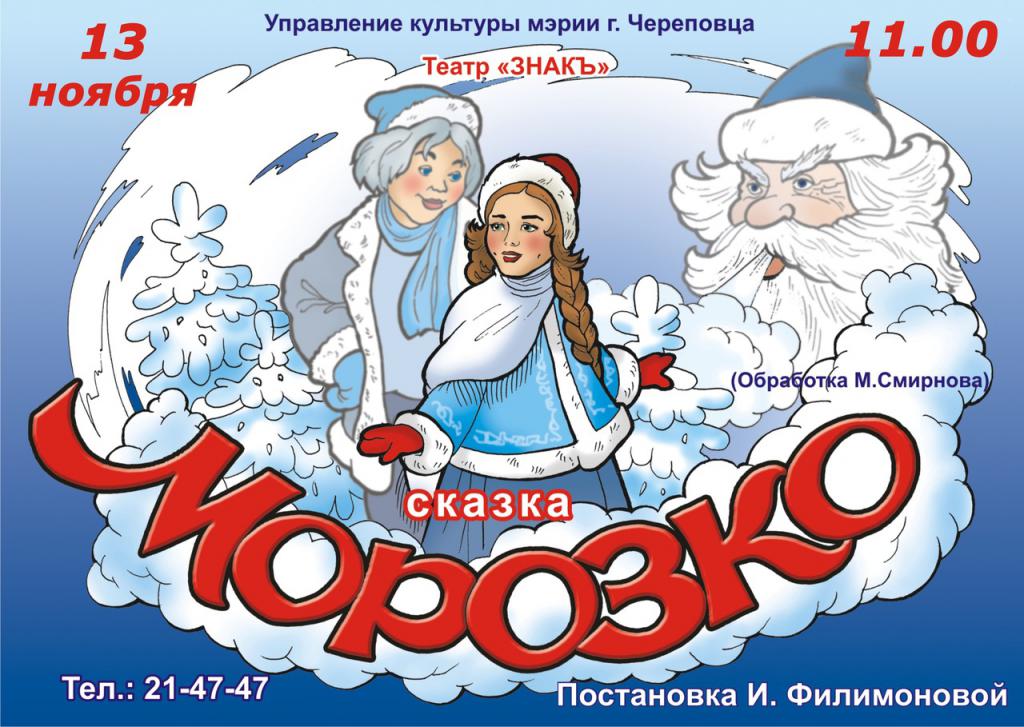 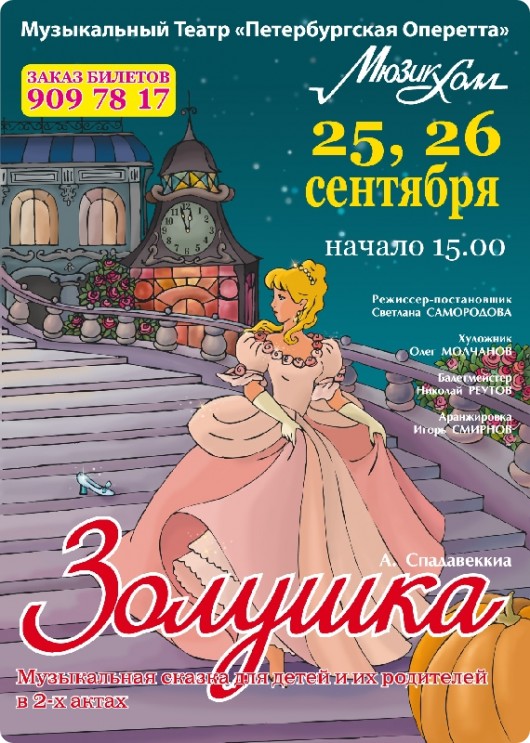 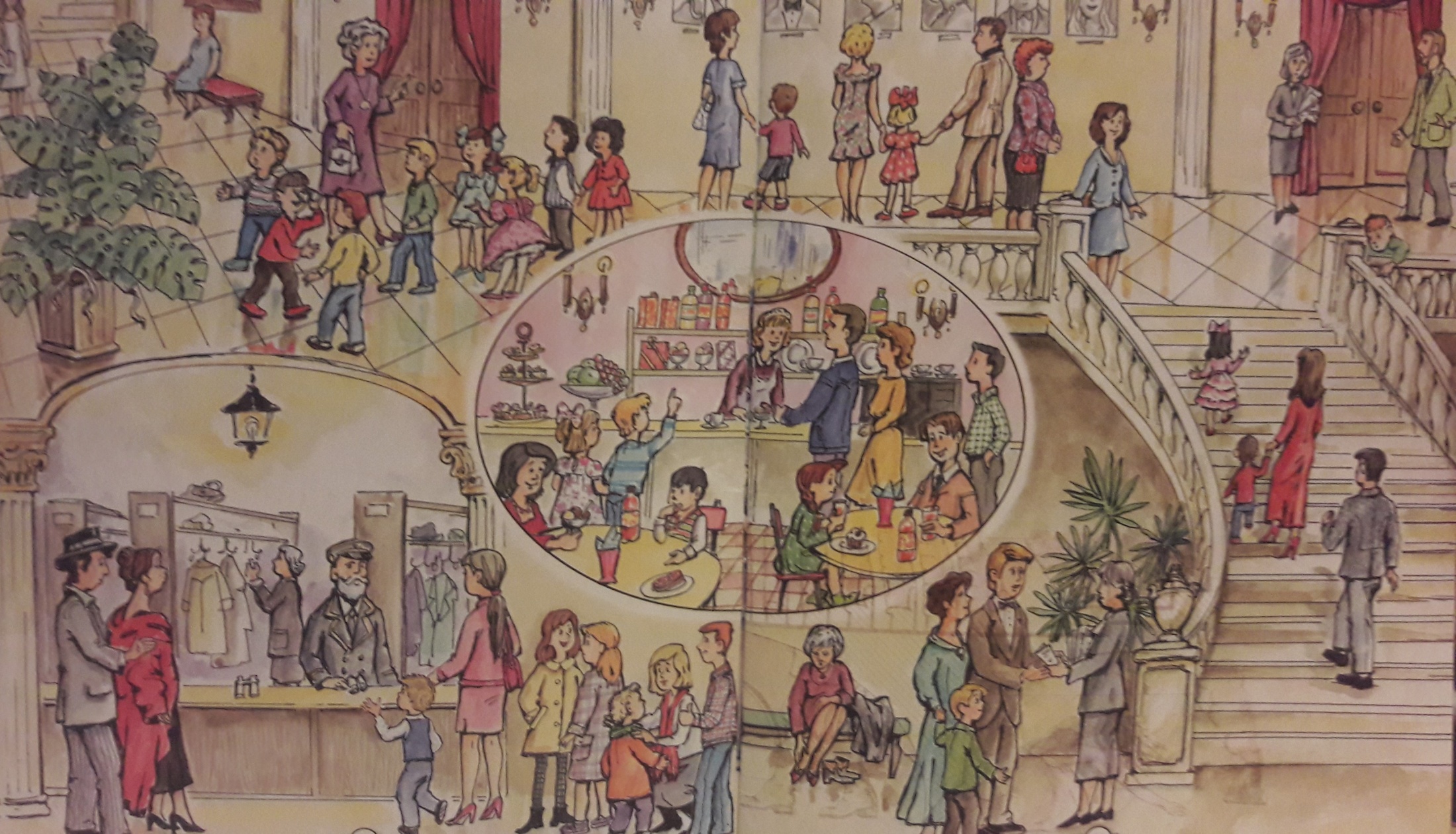 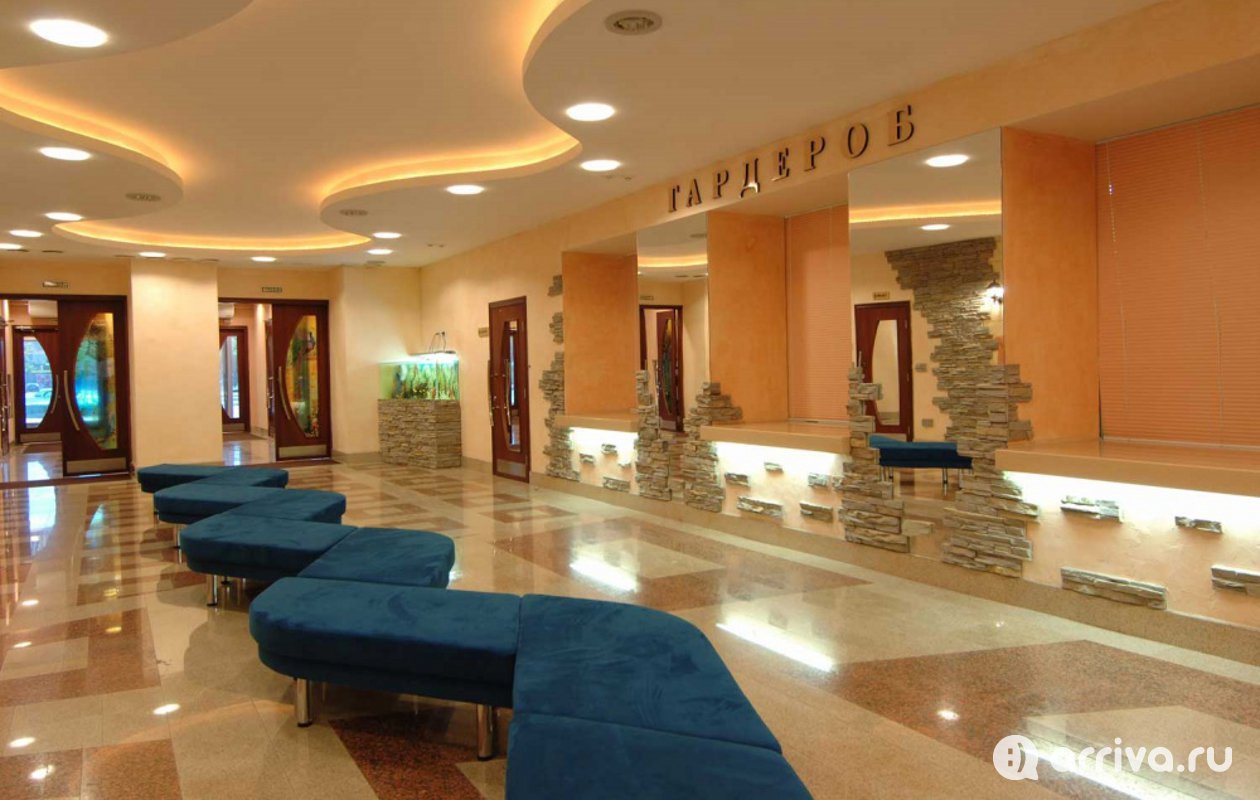 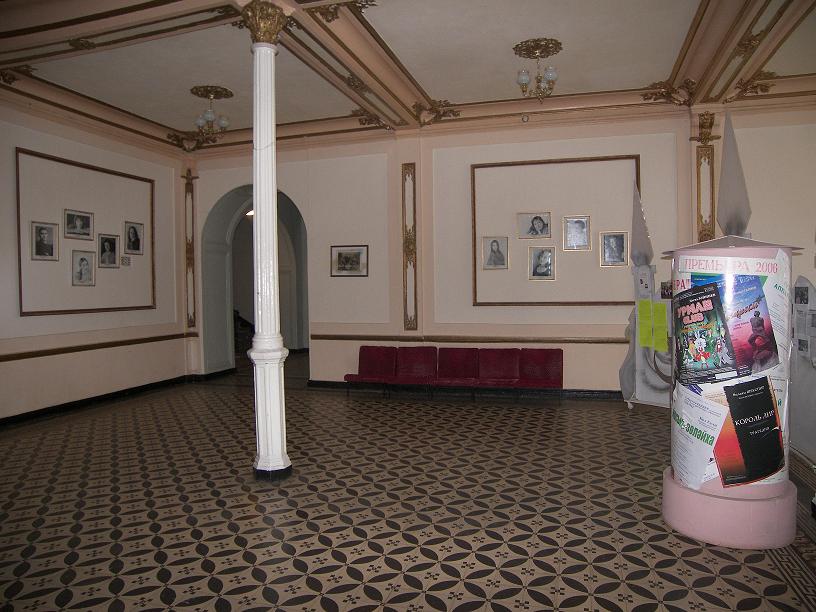 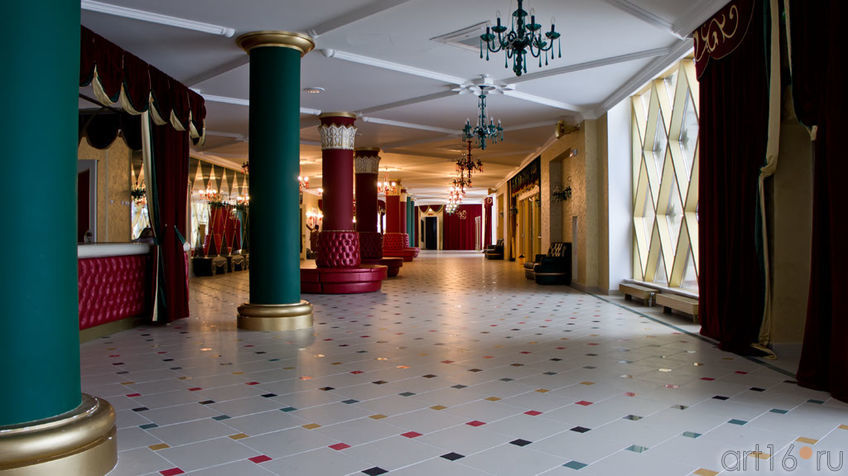 Фойе
Гардероб
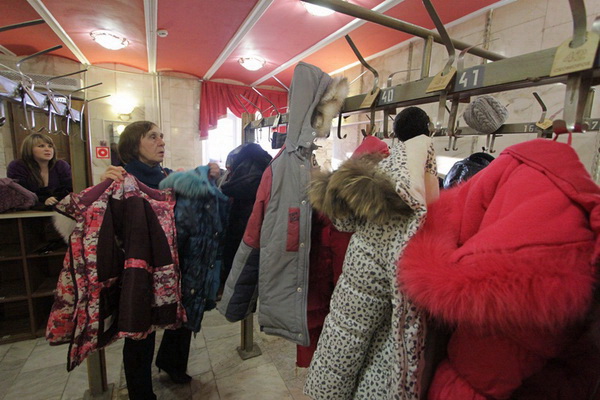 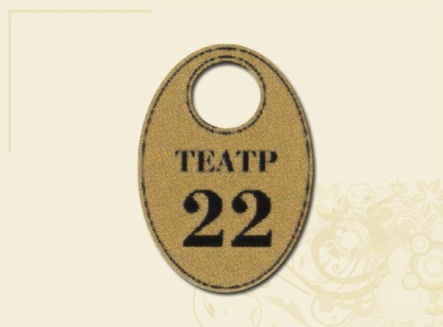 Зрительный зал
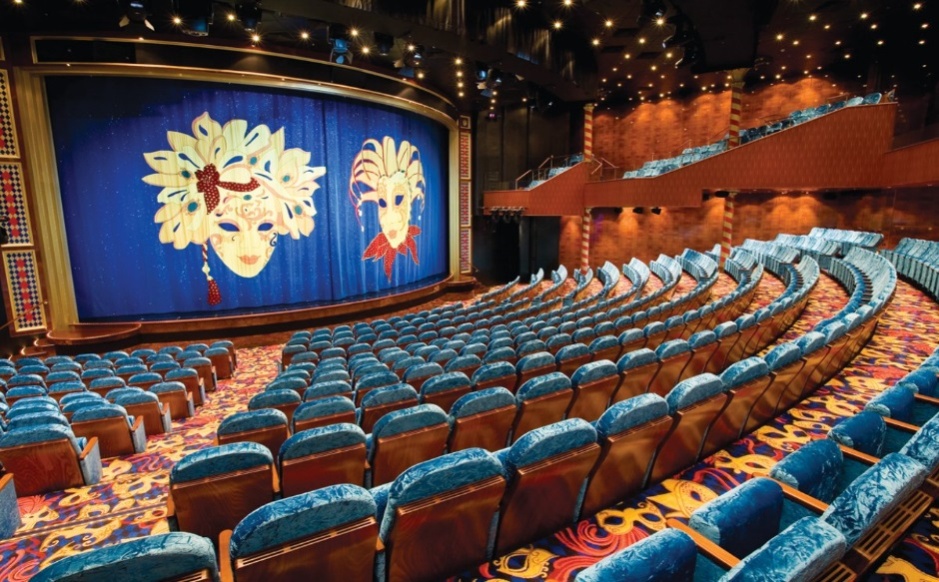 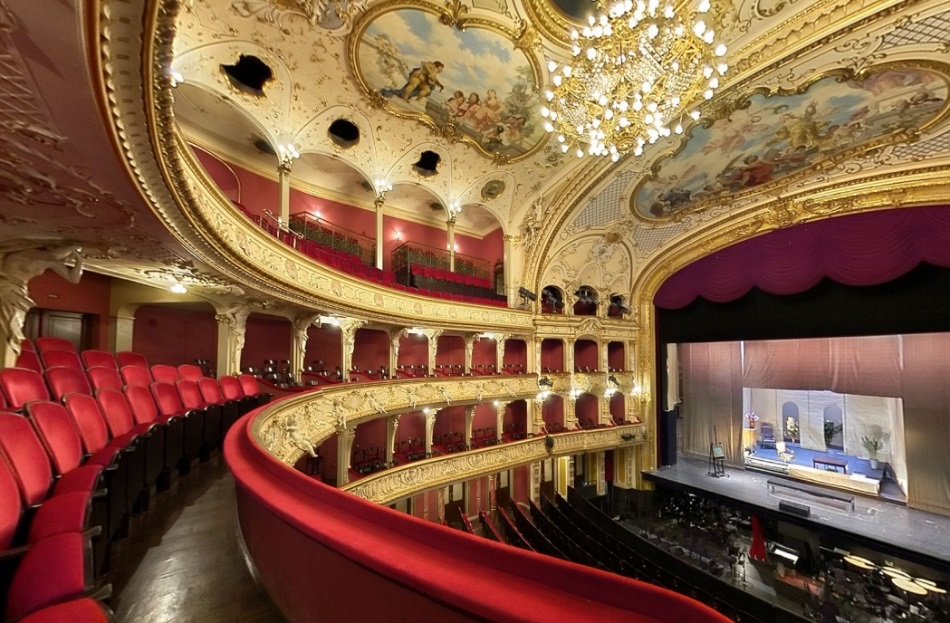 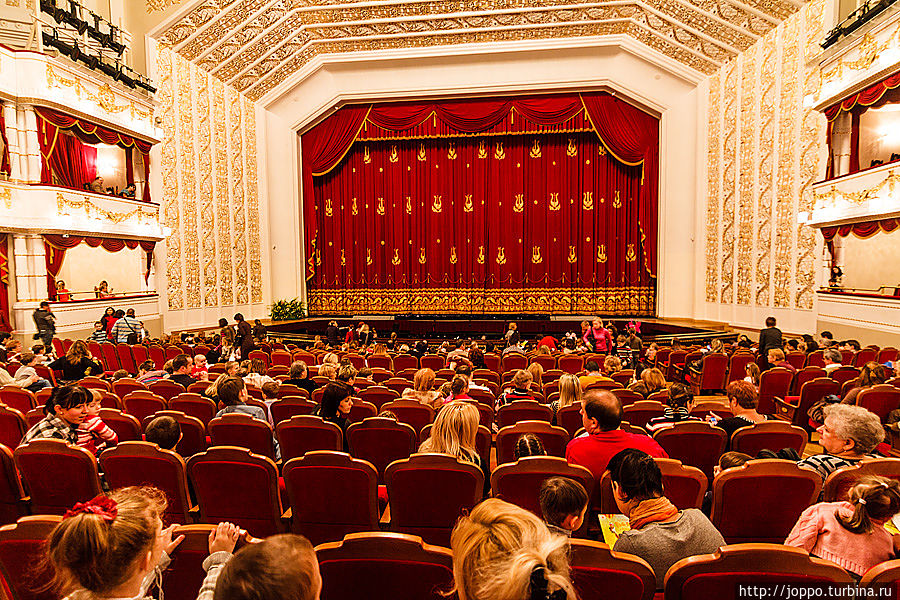 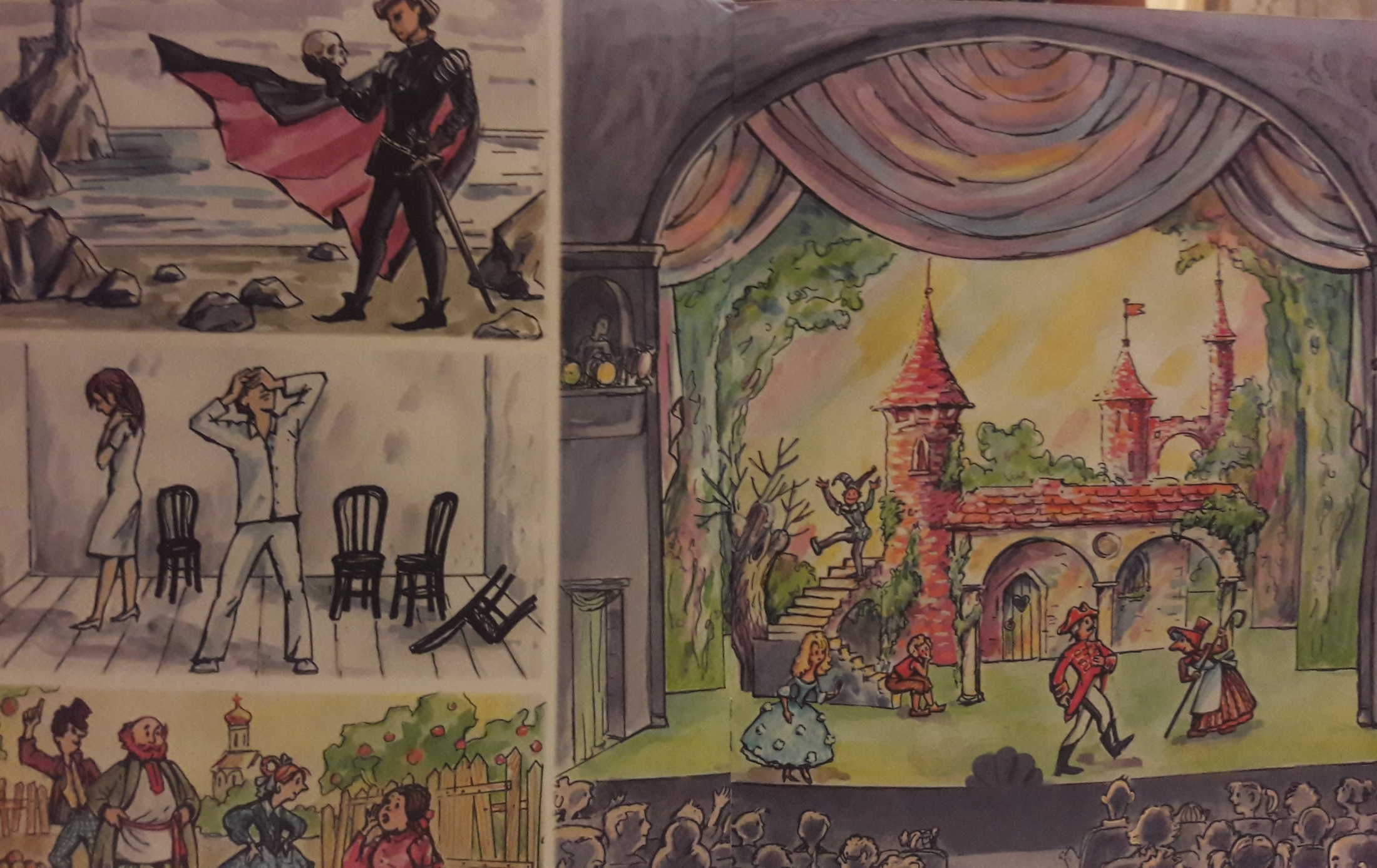 Сцена и занавес
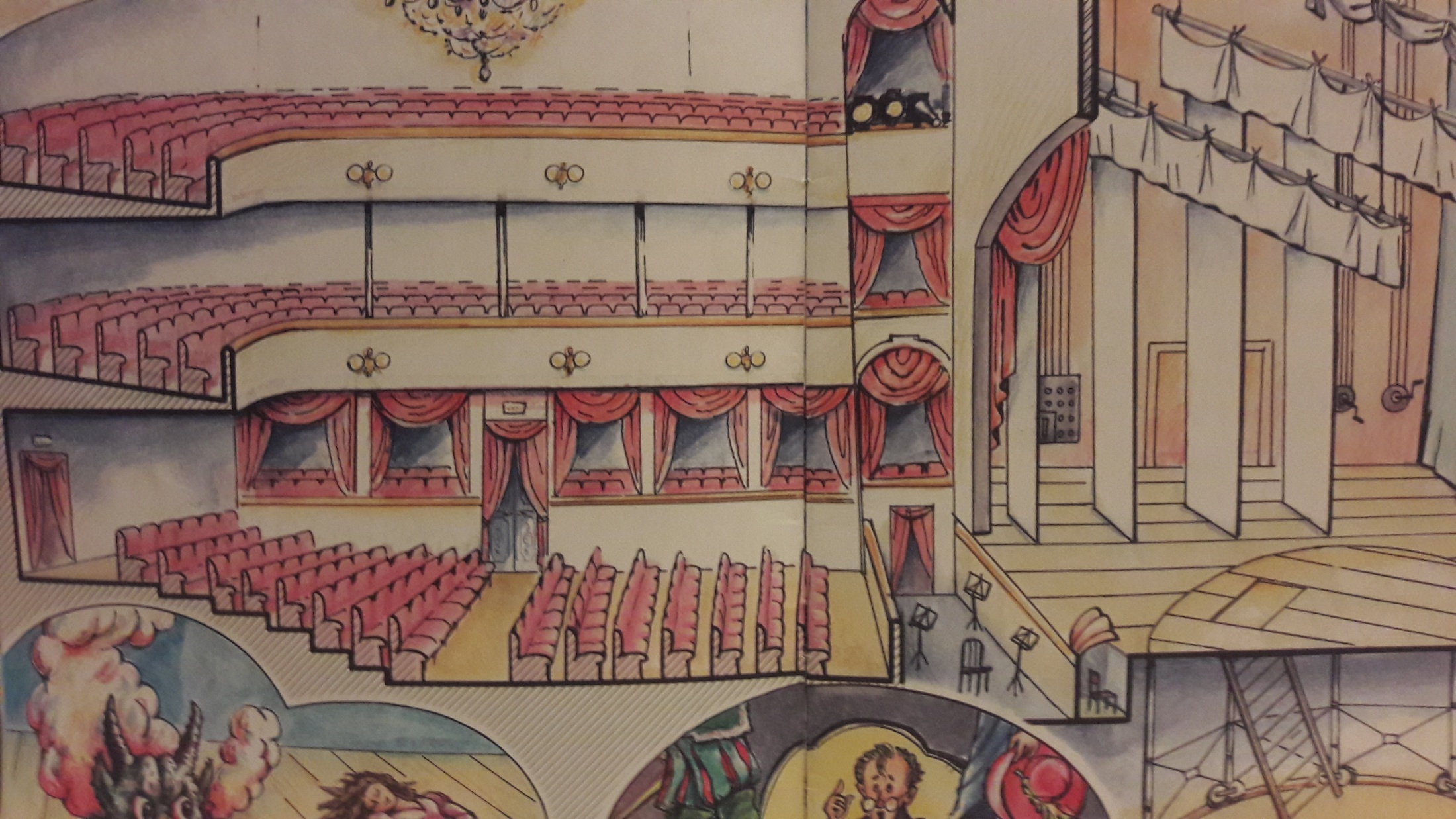 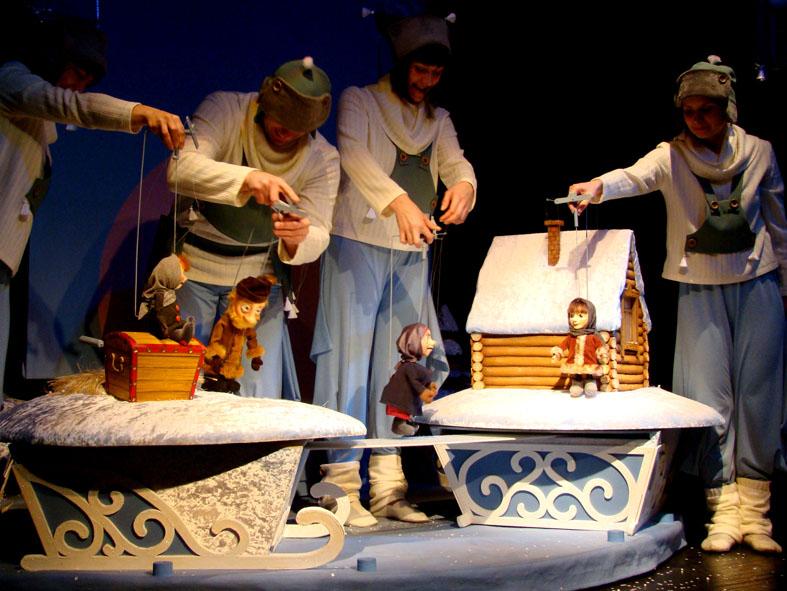 Актёры
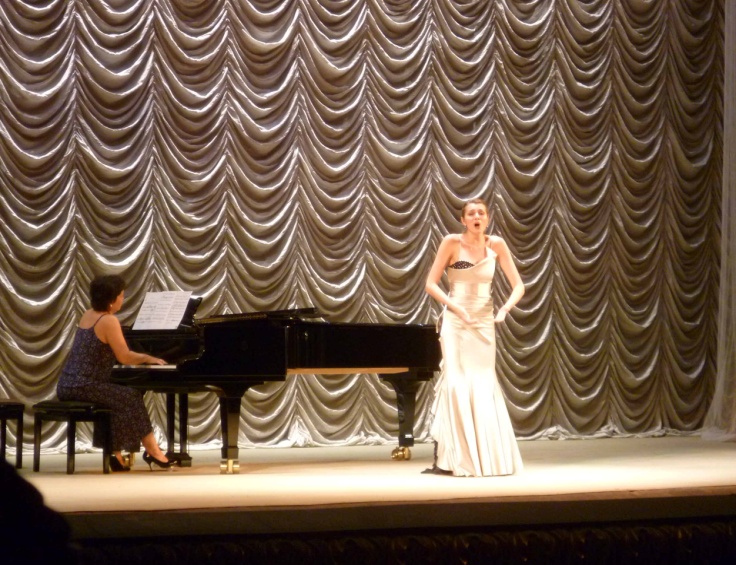 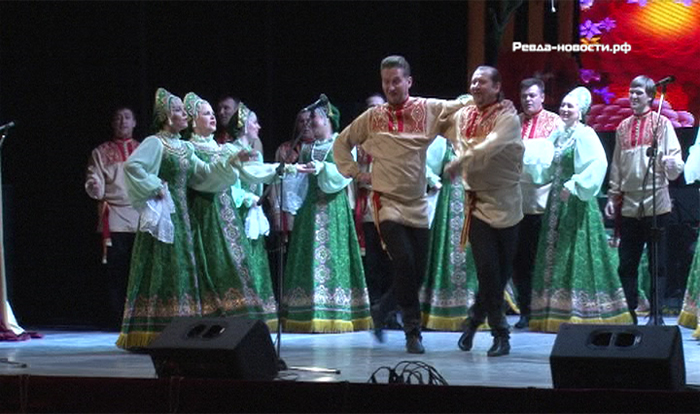 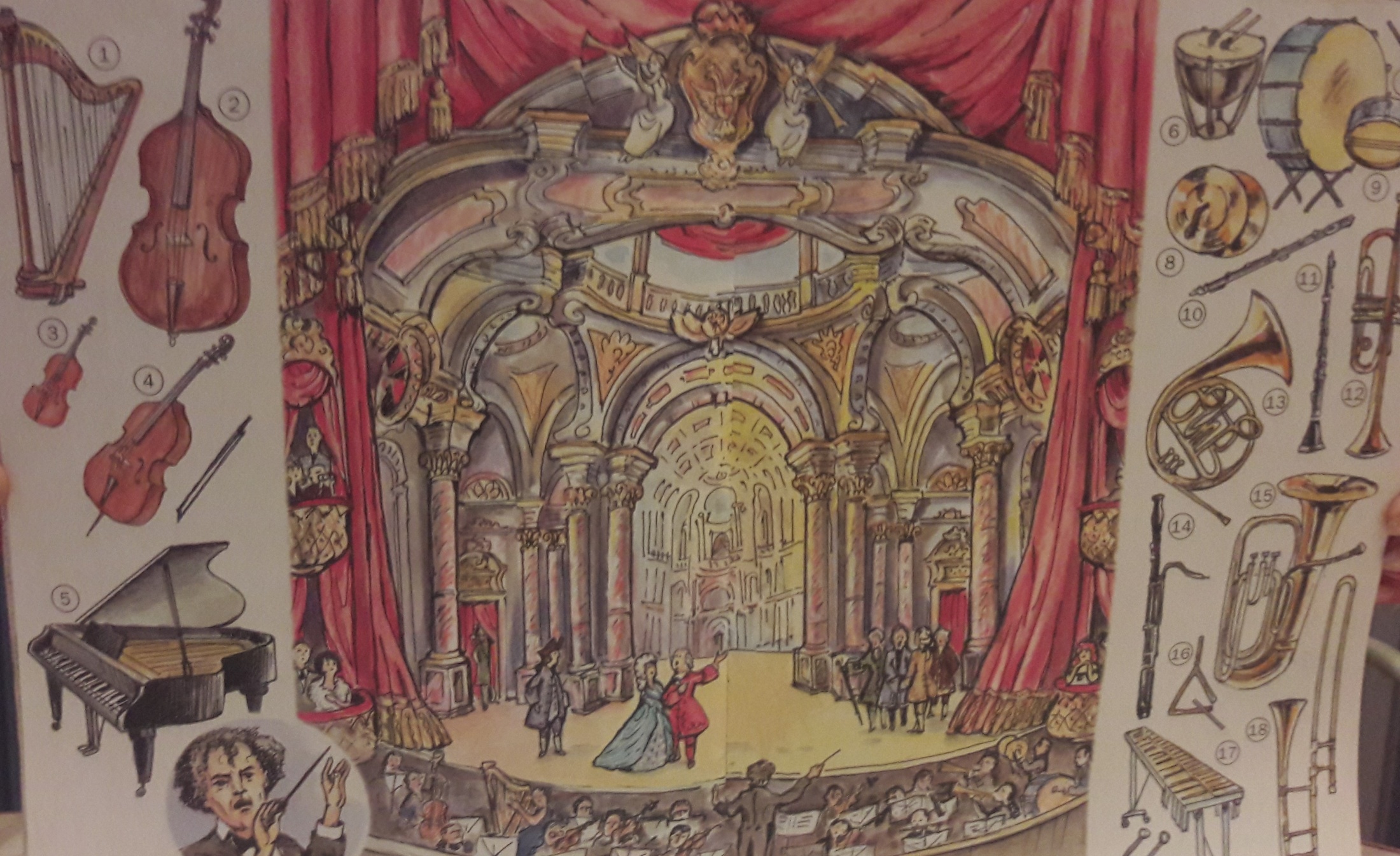 Театр оперы и балета
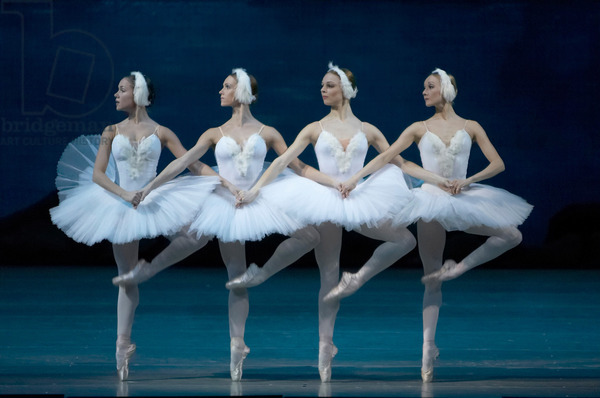 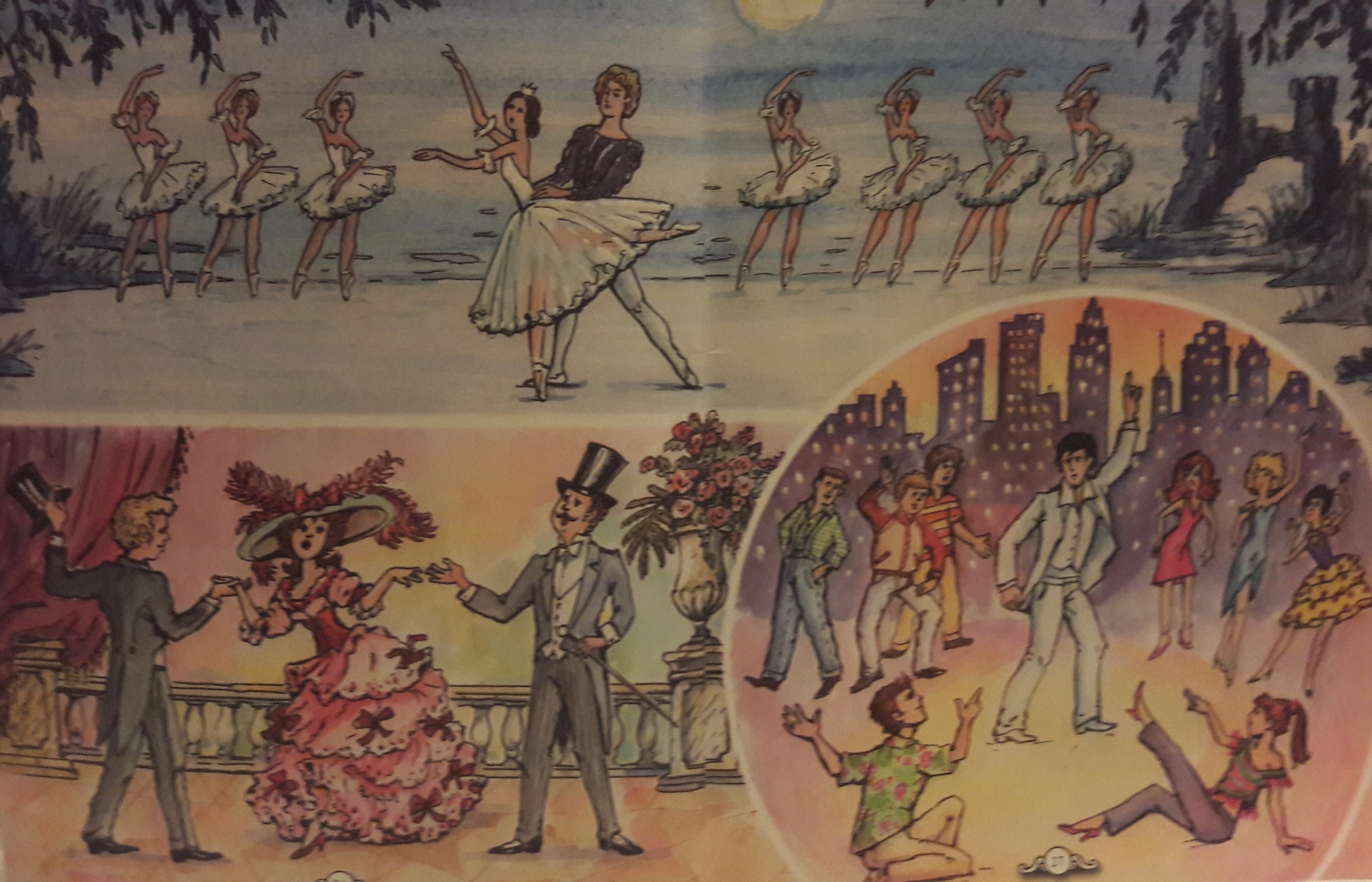 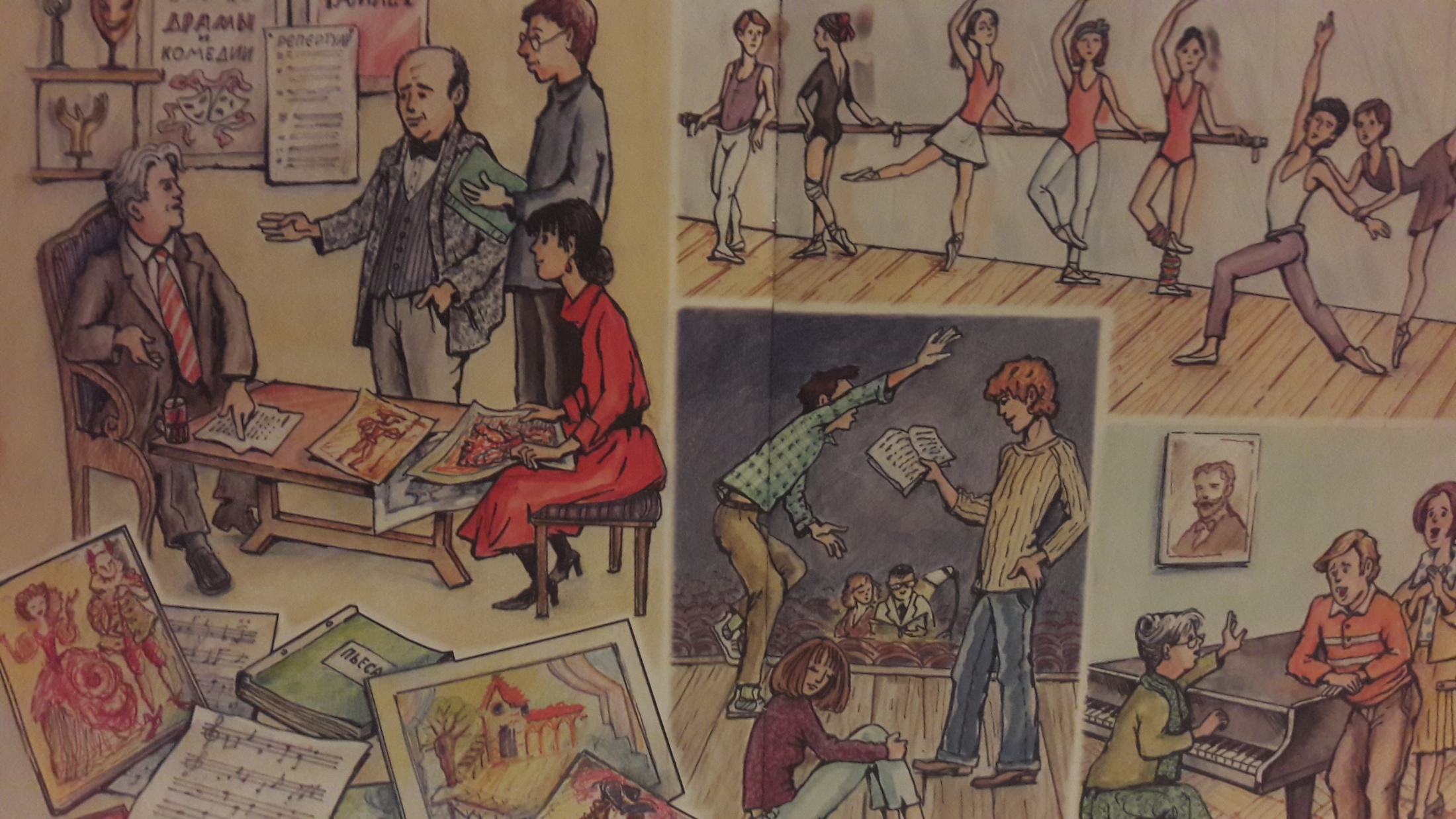 Оркестровая яма
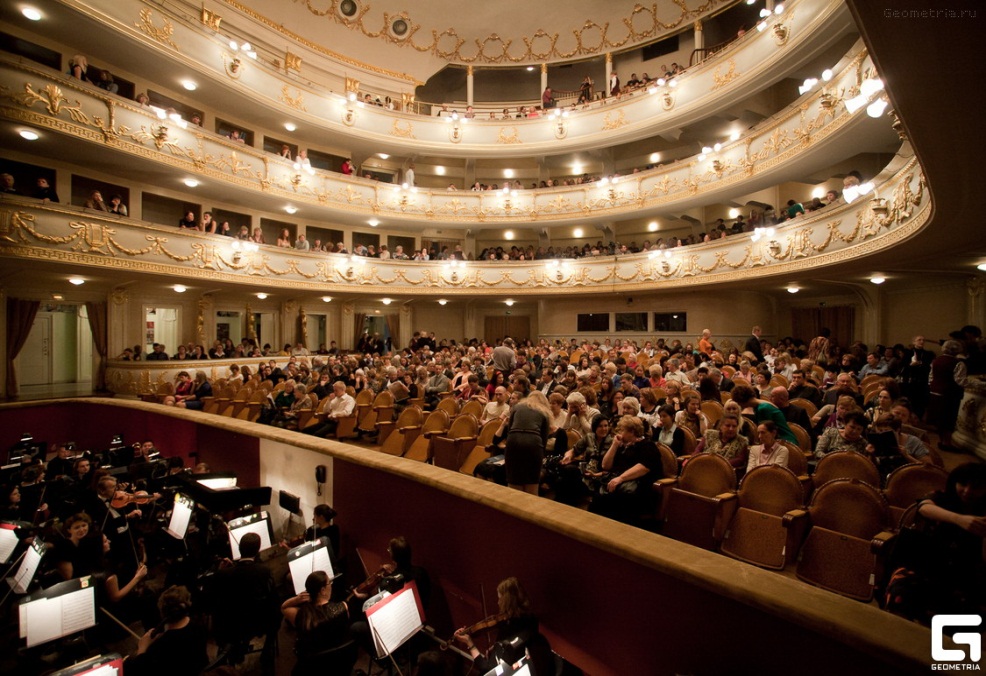 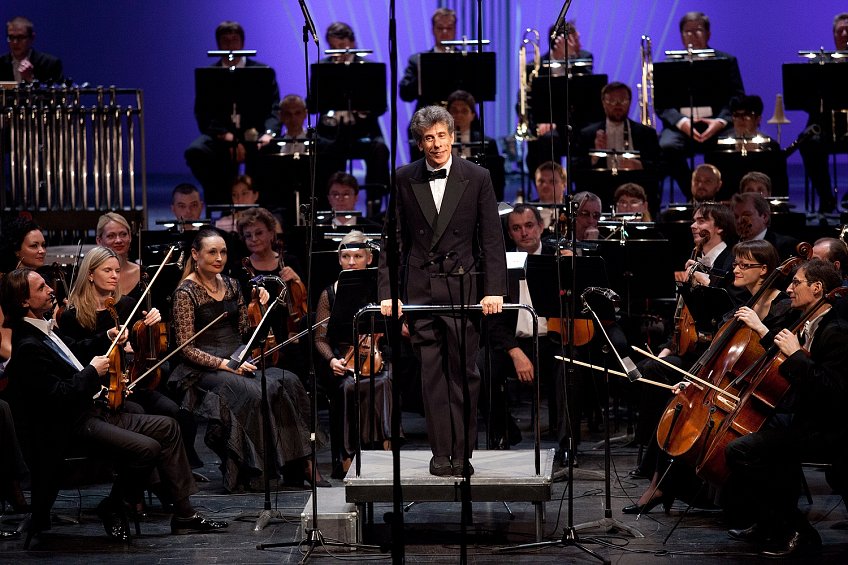 УДАРНО – 
ШУМОВЫЕ ИНСТРУМЕНТЫ
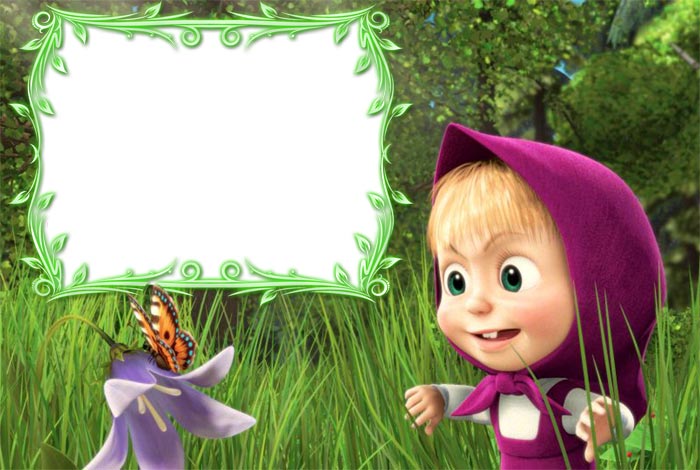 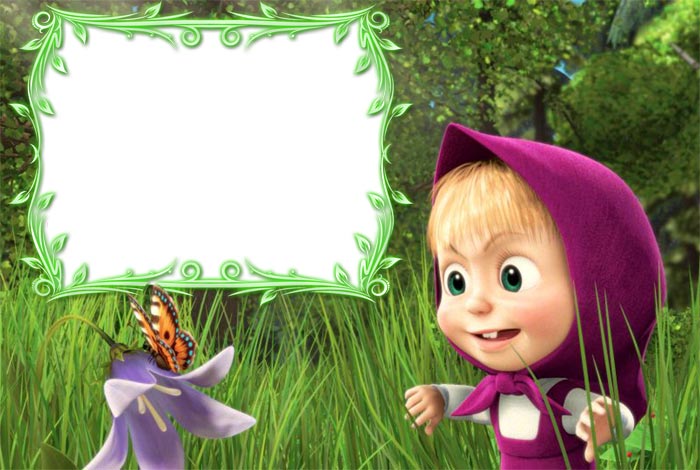 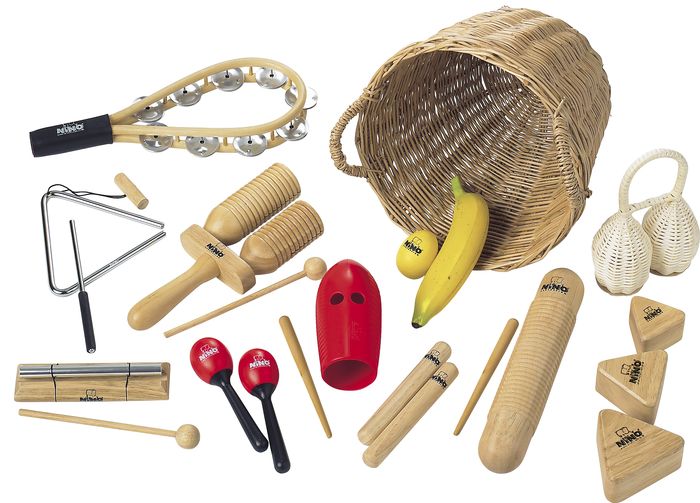 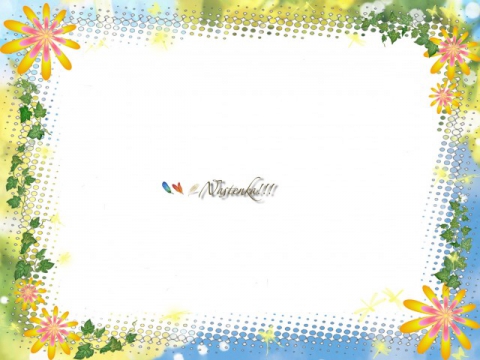 БАРАБАН
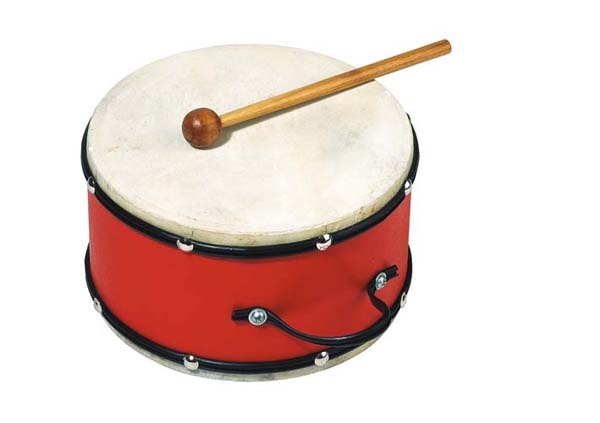 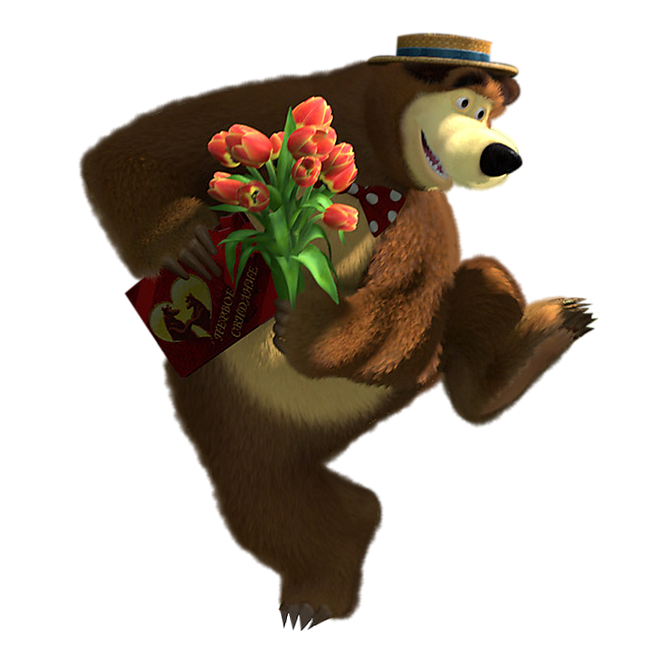 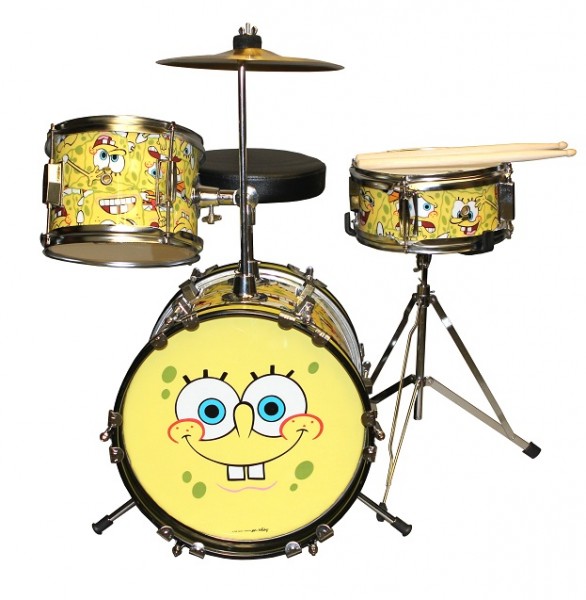 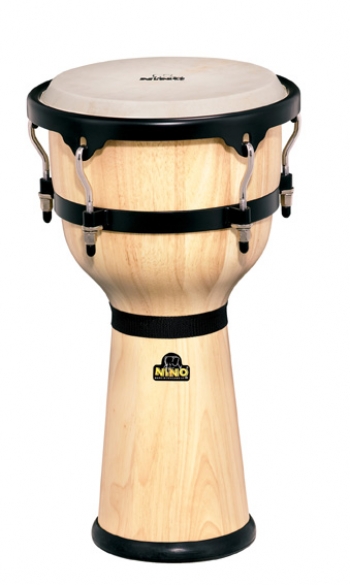 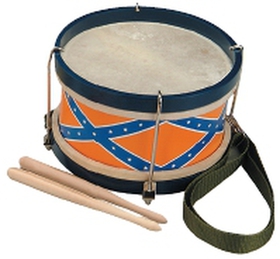 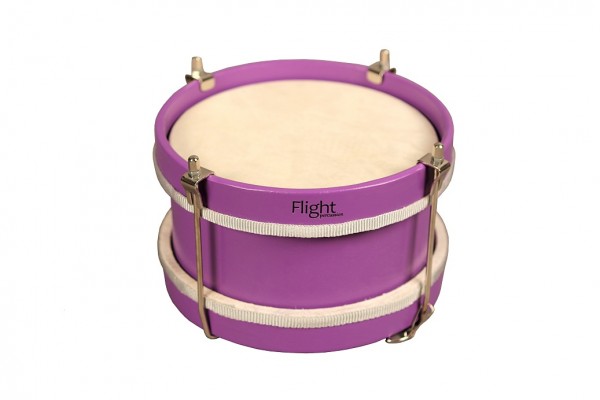 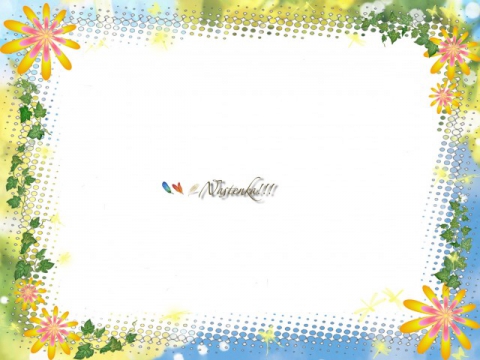 Бубен
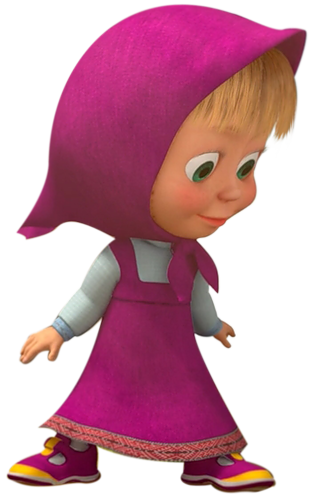 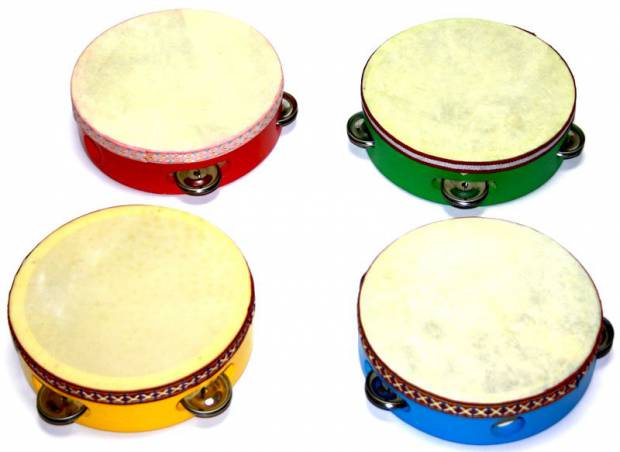 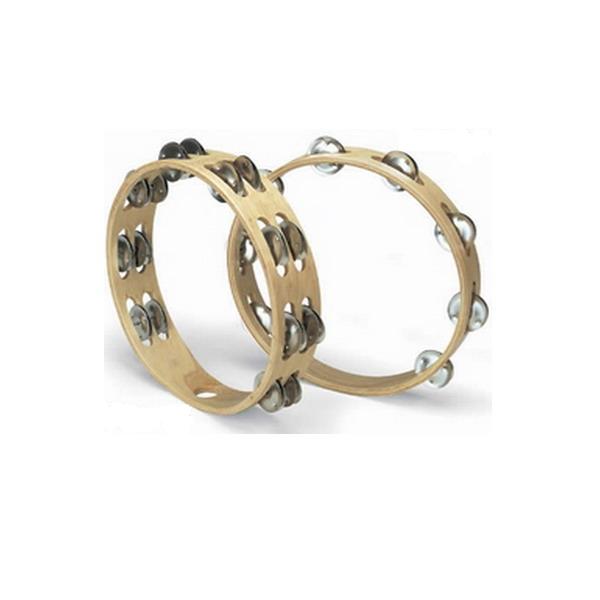 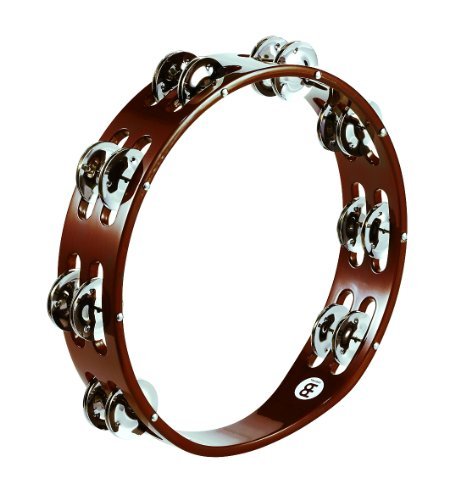 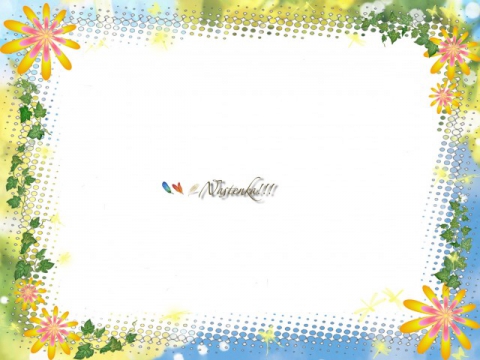 Маракасы
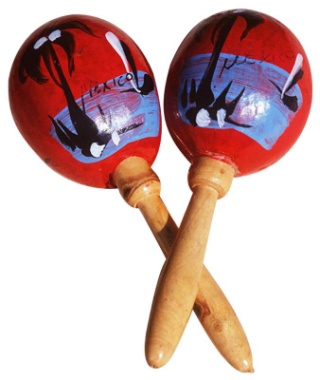 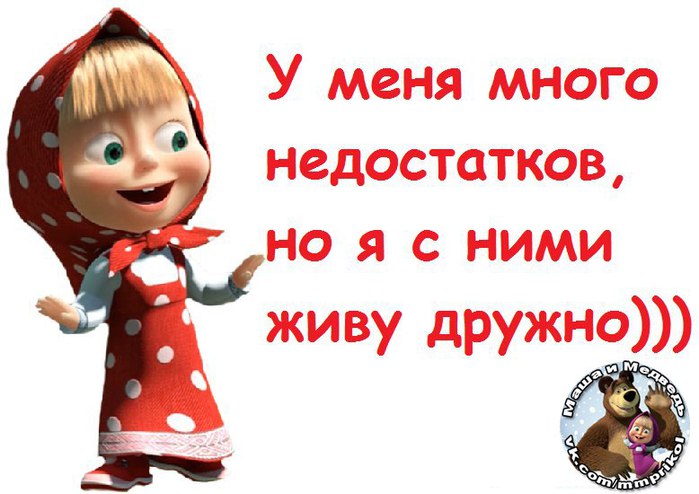 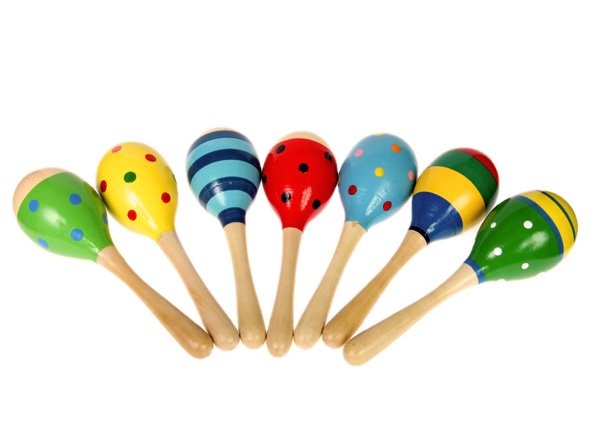 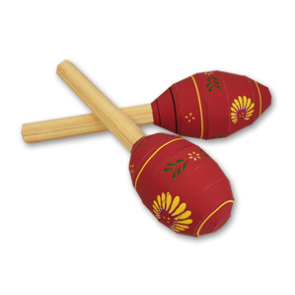 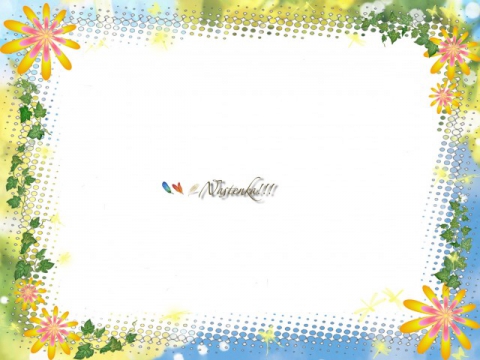 Треугольник
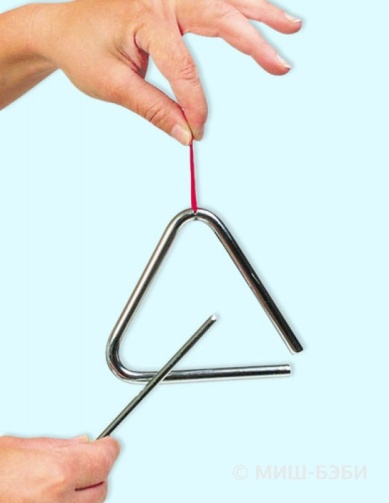 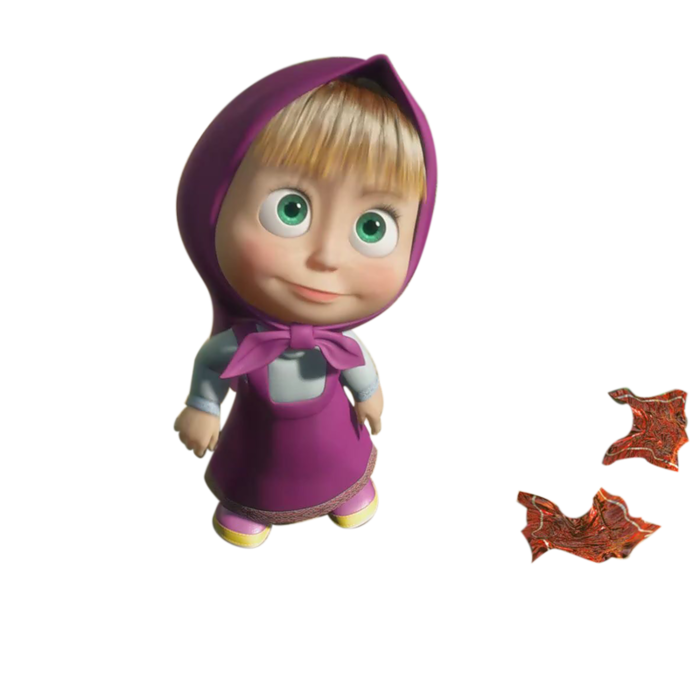 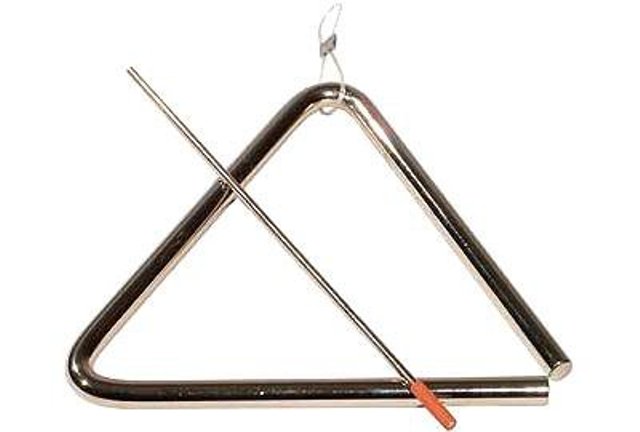 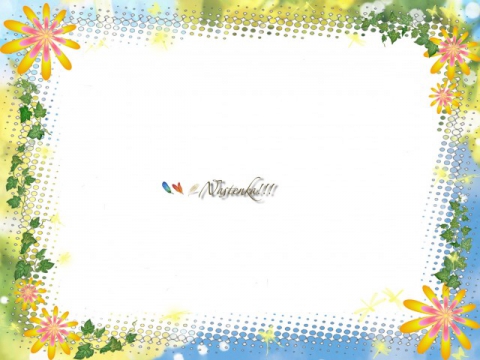 Трещотки
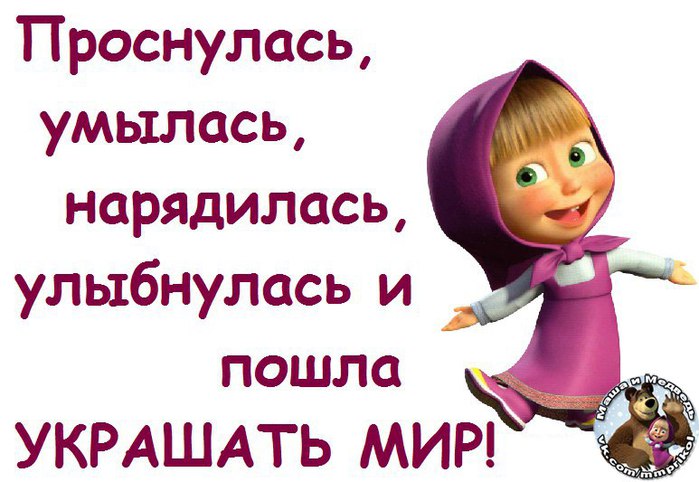 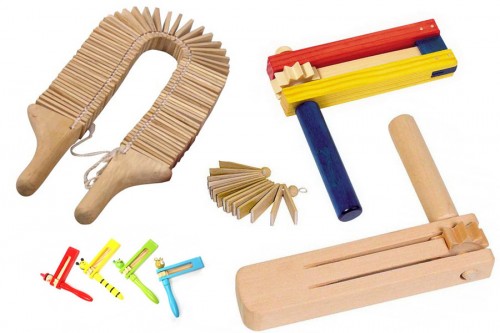 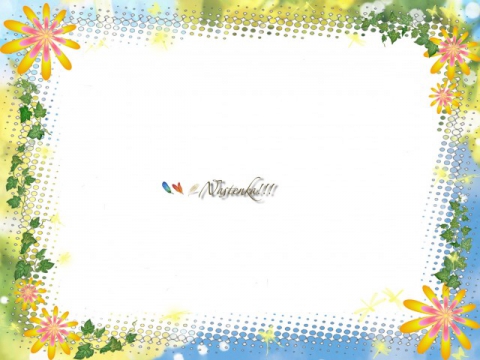 Кастаньеты
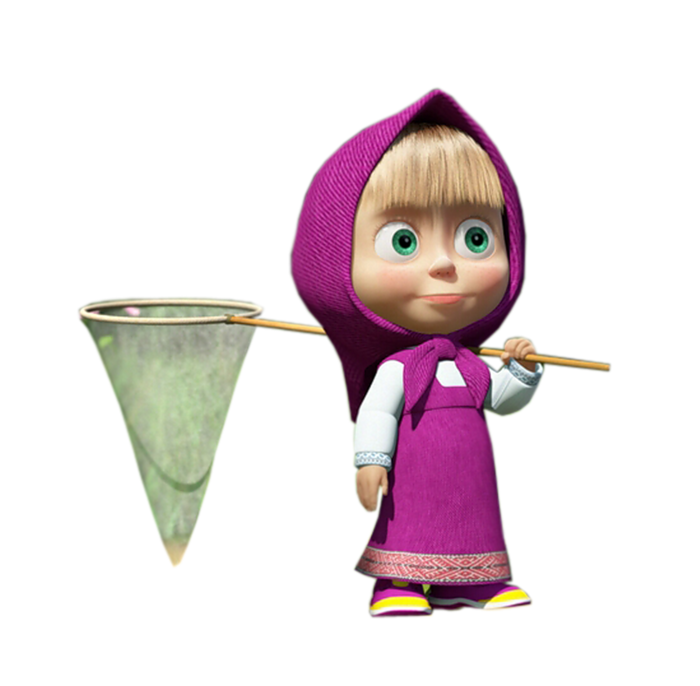 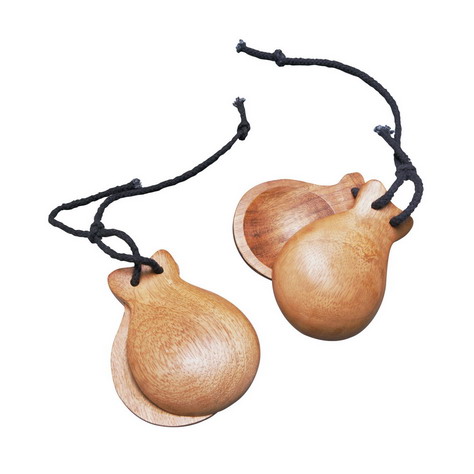 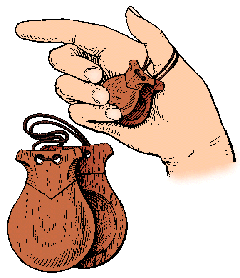 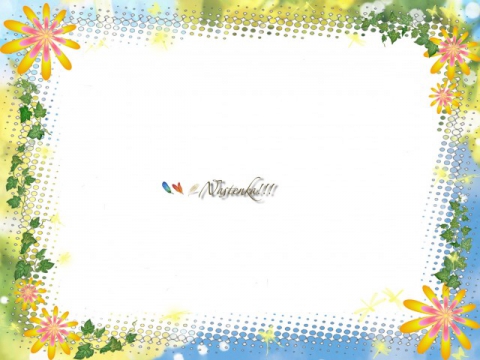 Колокольчики
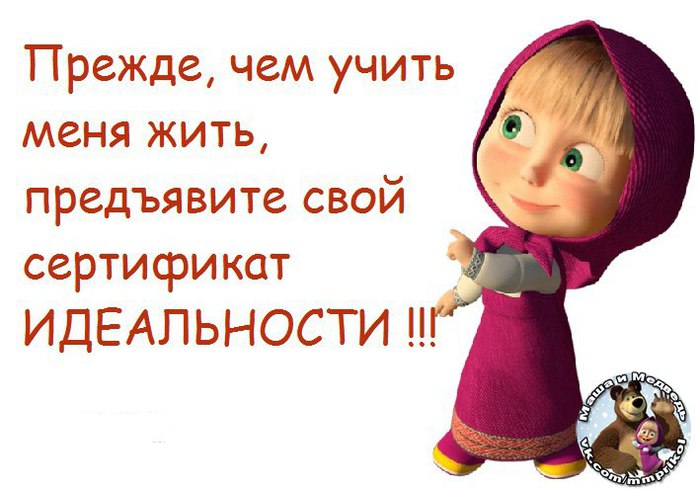 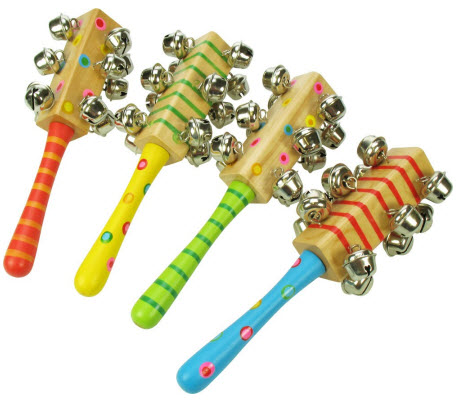 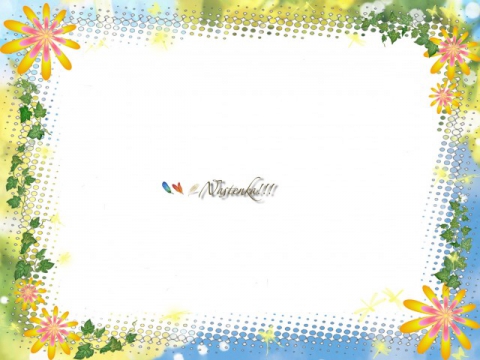 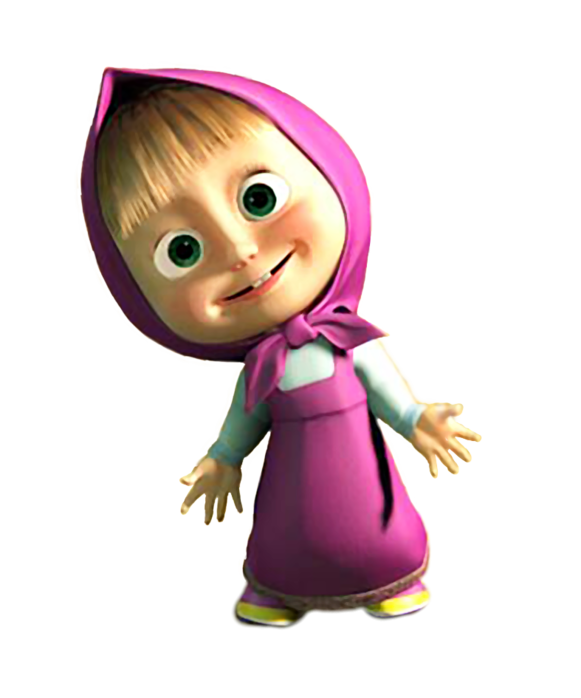 Металлофон
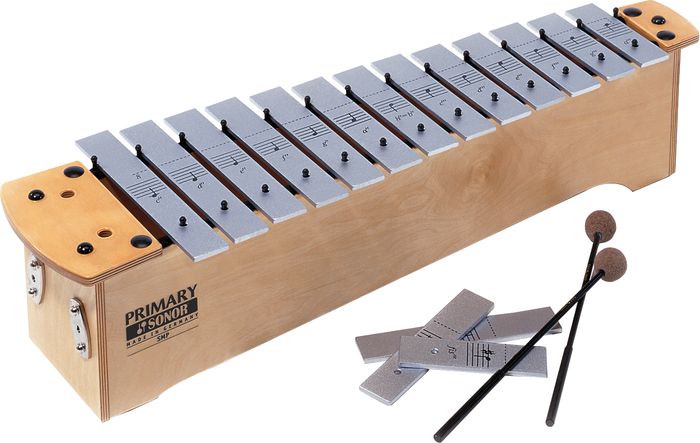 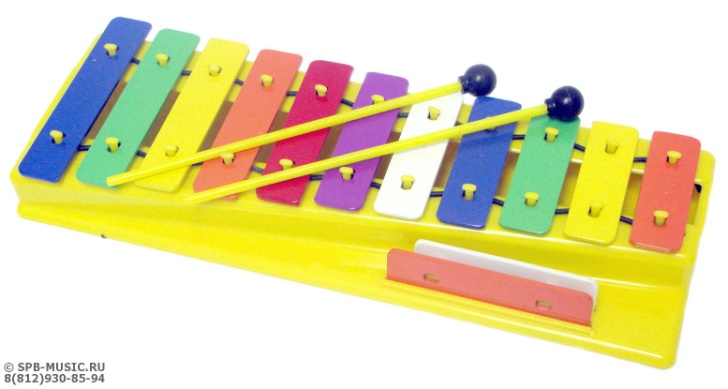 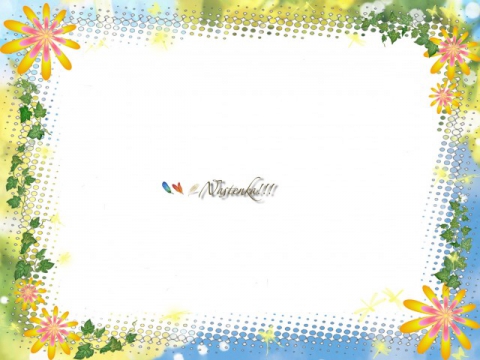 Ксилофон
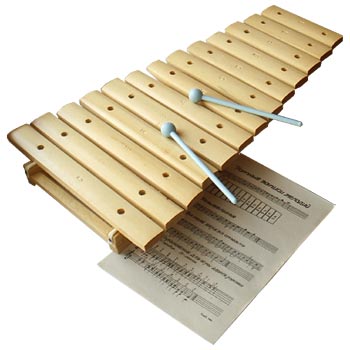 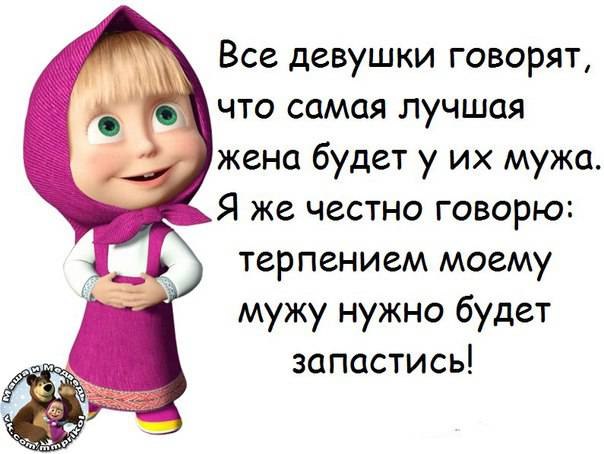 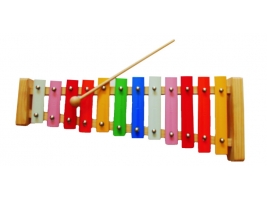 Эмоции после спектакля
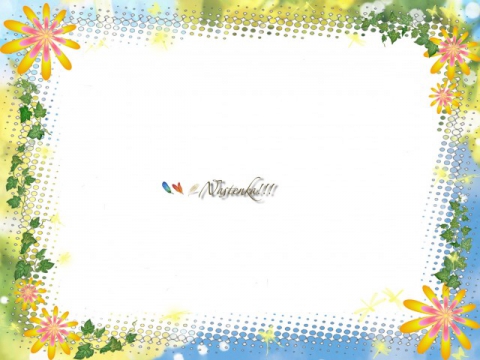 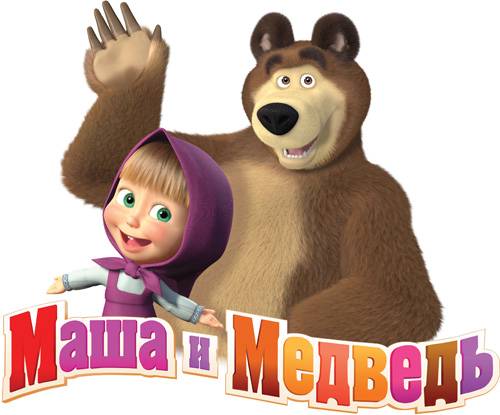